AIM Network2021 Asset Management Conference Level of Service Workshop
Workshop Facilitator
Matt Delorme, P. Eng
Technical Program Manager
AIM Network
What Are Levels of Service?
LOS are specific parameters that describe the extent and quality of services that the municipality provides to users.
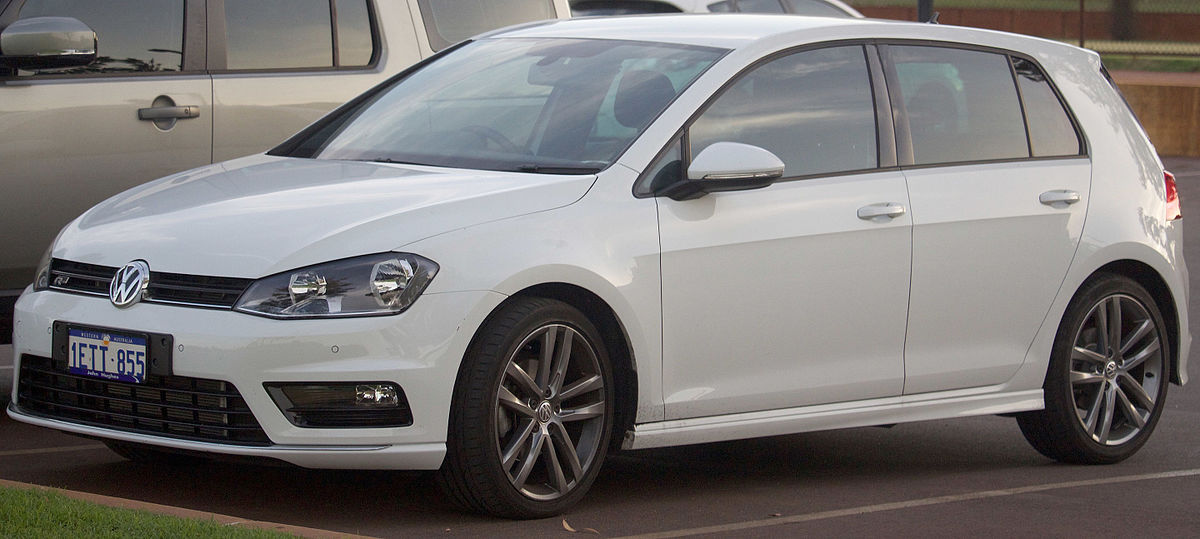 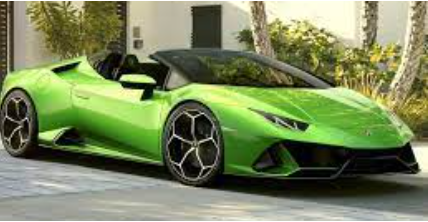 Lambo?            or              VW?
Corporate Strategic Context
Levels of Service Support Strategic Goals
Comply with legal requirements
Protect public safety and the environment
Achieve strategic plan objectives
Align with community plans, growth strategies or sustainability strategies, infrastructure master plans

Consider recent planning processes that involved the public:
Was the public adequately informed?
What did the public expect?  
What commitments were made?
Levels of Service Reporting
Purpose
to facilitate communication with Council, stakeholders and the public on:
Services and LOS the municipality provides
Gaps between current and expected LOS
Actions and estimated resource needs to address gaps
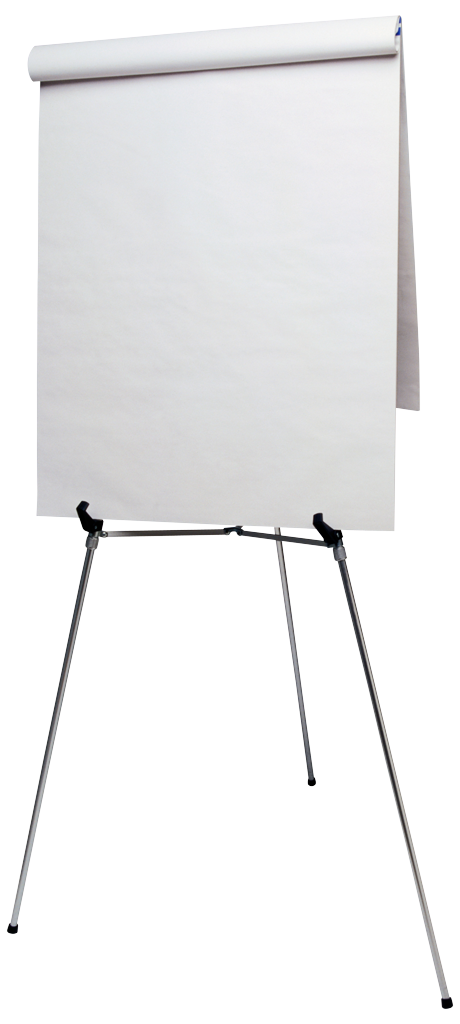 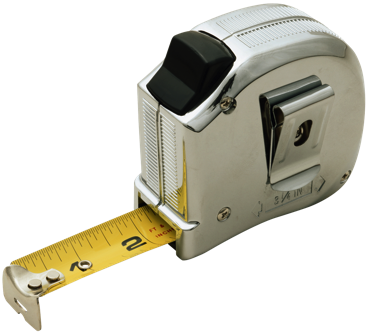 Levels of Service Template – Seven Steps
Process:
1
2
3
4
DEFINING
7
6
5
ASSESSING
Levels of Service Template
Template Structure:   Four Worksheets
Service Characteristics
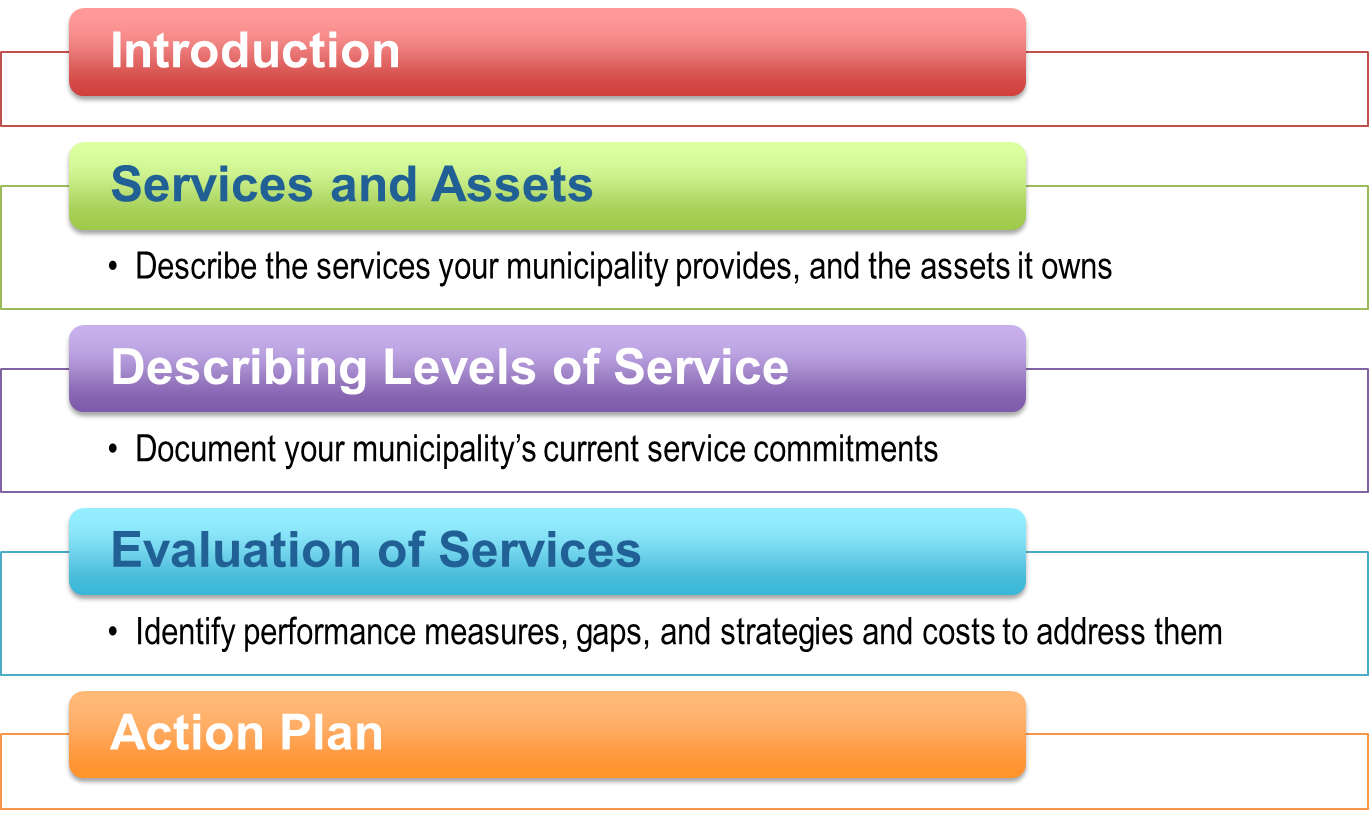 General properties that may be used to describe a service:
Regulatory:  What is the legal minimum?
Capacity/Availability:  How much, where, when and for whom?
Safety:  Protecting people and property
Quality:  How good is it (and in what respect)?
Reliability:  How often is service interrupted?
Sustainability:  How well is the environment protected?
Current Performance Gaps
Are there gaps between current performance and LOS goals?
Too low, or too high?
How can gaps be addressed?
Reduce service level commitment
Change O&M practice
Manage demands
Acquire or improve assets
Consult Council and the public
Sustainability Gaps
Are there foreseeable future gaps between current performance and LOS commitments?  

Consider:
Community growth and demographic change
New development plans
Legislative Changes
Options to Address Gaps
Describe the Options.  Consider:
Master Plans:  Have options previously been developed and costed?
Are there ways to meet the community’s need without new infrastructure?
Is doing nothing acceptable?
What level of public or stakeholder communication is needed?

What are the best solutions?
Which options are feasible?
Which options are affordable?
What option has the lowest lifecycle cost?
What are the implications for risk over the asset life cycle?

Document lifecycle cost implications.
Make a recommendation.
Activity
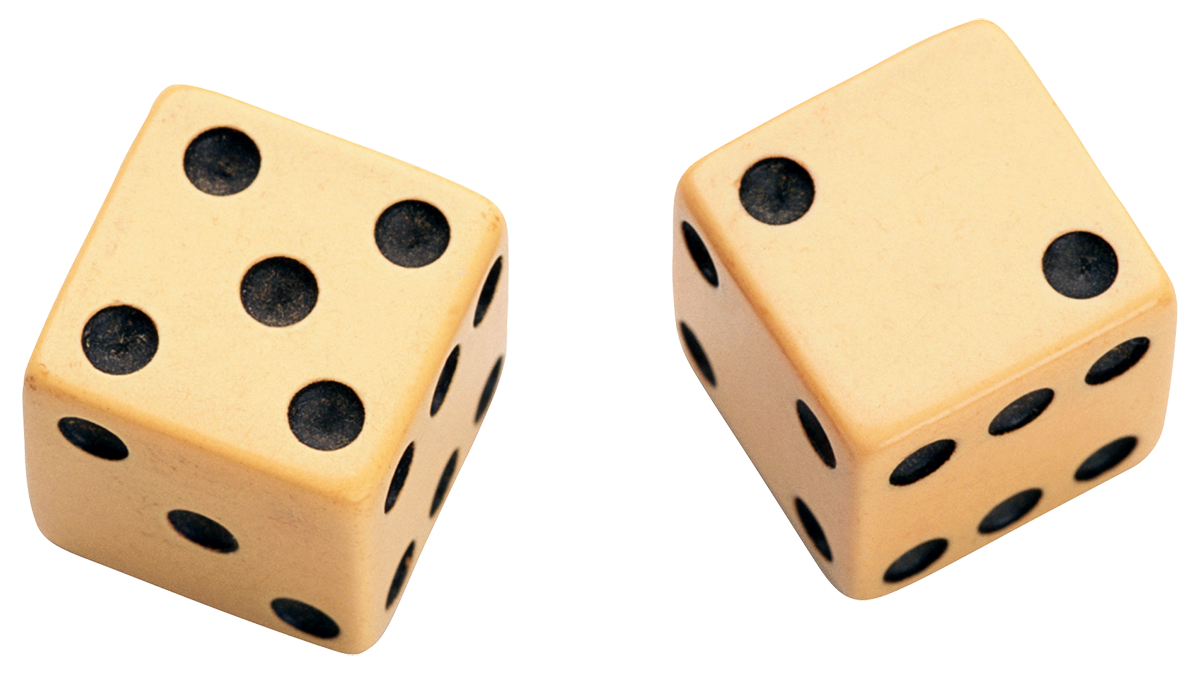 Level of Service
Template: Reporting Out
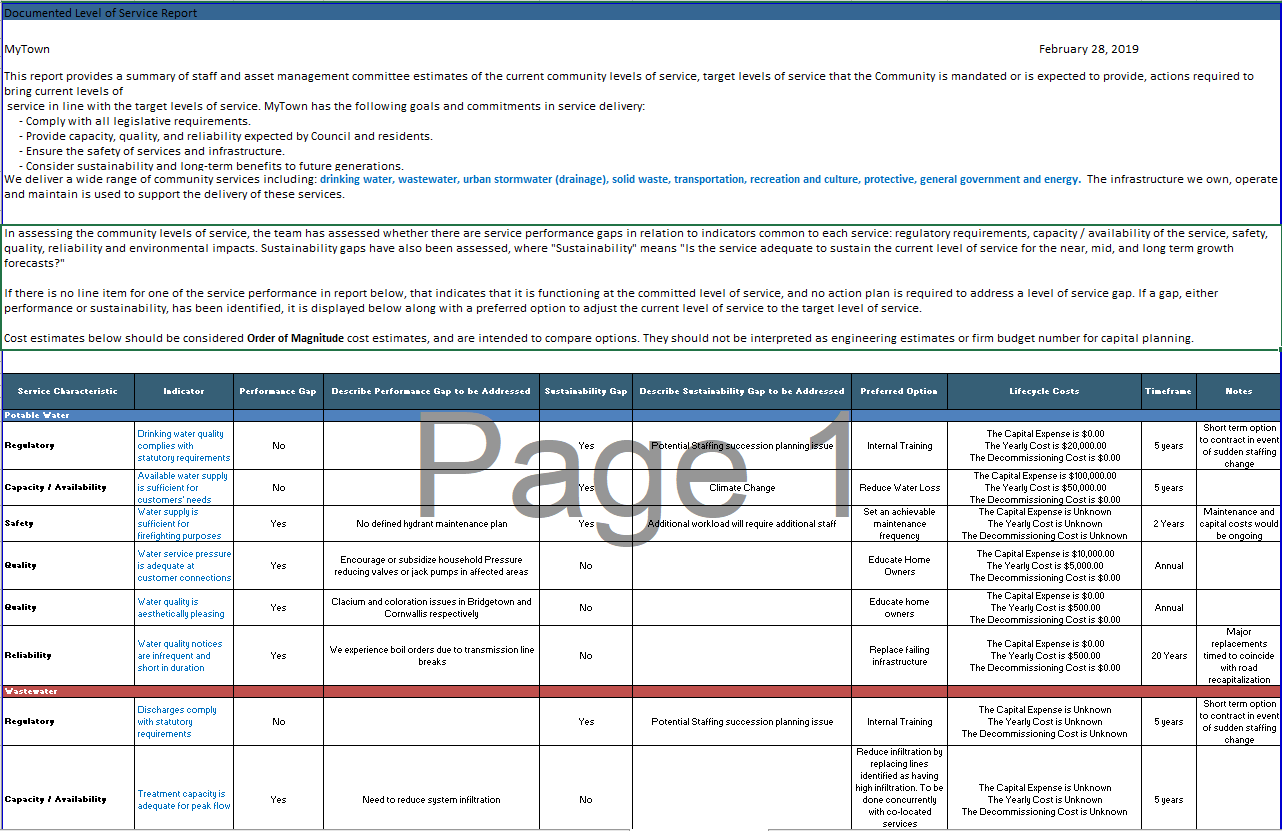 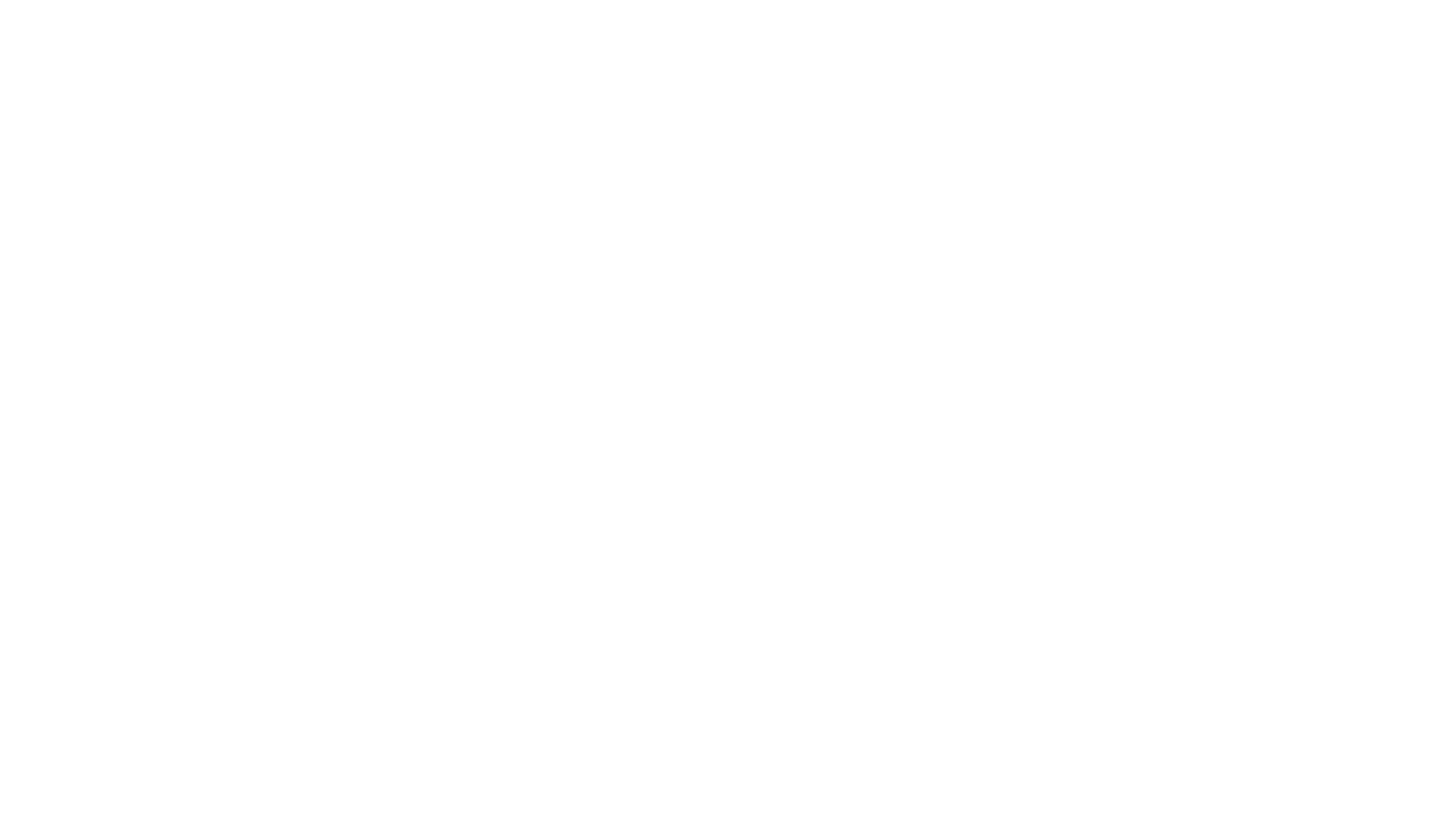 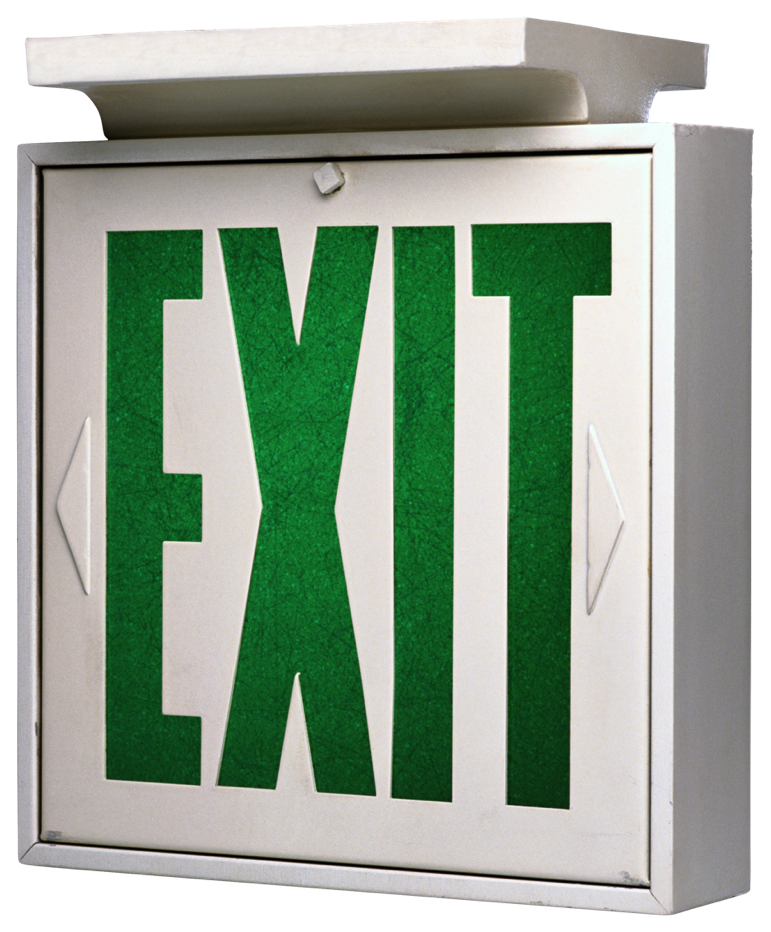